שקופית זו היא חובה
עליכם להתקין את הפונט Varela Round לפני תחילת העבודה.
אם ברצונכם לצפות בהנחיות להתקנת פונט Varela Round, תוכלו לעשות זאת בקלות. 
צפו בסרטון הבא: 
https://www.youtube.com/watch?v=NN9IgGTwbF0&feature=youtu.be
מערכת שידורים לאומית
קישור להורדת הפונט(אשרו את הודעת האבטחה)
שקופית זו היא חובה
מלאו את פרטי השיעור, המקצוע והמורה .
(אין צורך להשאיר את הכיתובים "שם השיעור" , "המקצוע", מחקו אותם וכתבו רק את הפרטים עצמם).
עצמים(Objects)  ומחלקותתרגול בבניית טיפוס נתונים מורכב
מדעי המחשב יסודות1– Java
שם המורה: אסנת אנגלמן 
צוות בודקות: צוות המורות למדעי המחשב
                                בבית הספר הריאלי העברי בחיפה
שקופית זו היא חובה
מה נלמד היום?
מלאו את פרטי השיעור, המקצוע והמורה .
(אין צורך להשאיר את הכיתובים "שם השיעור" , "המקצוע", מחקו אותם וכתבו רק את הפרטים עצמם).
נגדיר מחלקות פשוטות ומורכבות
נגדיר תכונות מסוג משתנים פשוטים ותכונות נוספות שהן מסוג עצם אחר.
נגדיר פעולות סטנדרטיות ופעולות ייחודיות לכל מחלקה
נכתוב מחלקה סטטית שתבחן את כל מה שלמדנו
כיצד נבחר להגדיר כלי רכב יבשתיים?
על פי סוגם? מרכיבים בתוכם? ביצועים שלהם?
מנוע
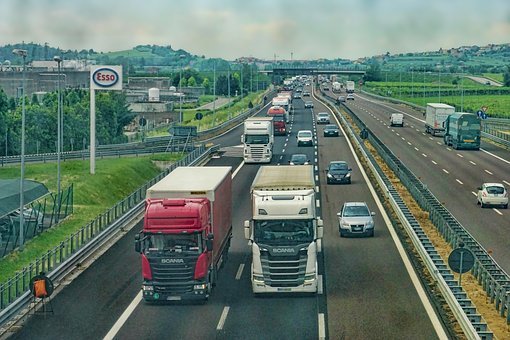 צמיגים
מכונית
אוטובוס
אופנוע
לא נוכל לדמות את כל המידע שקיים על כלי הרכב, נבחר להגדיר חלק מצומצם ממנו.
נבנה תחילה תרשימי UML למספר מחלקות. 
נתחיל בשתיים בעלי תכונות פשוטות ונתקדם בהמשך:
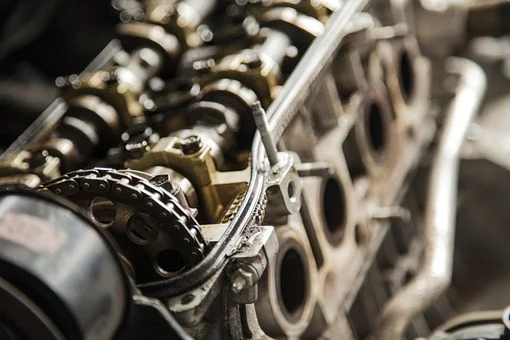 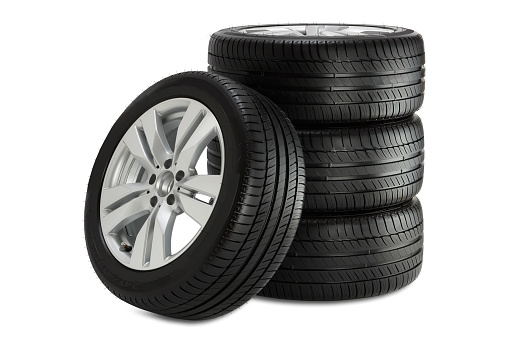 כעת נגדיר מחלקות שאחת מתכונותיהן, לפחות,  היא מסוג עצם
(ולא טיפוס נתונים פשוט)
נעצור כאן, כדי לא להתפרס יותר מדי (ולא נגדיר את כל כלי הרכב היבשתיים)
קשר גרפי בין המחלקות
Car
Bus
Motorcycle
קשר גרפי בין המחלקות השונות בפרויקט- בדרך שונה
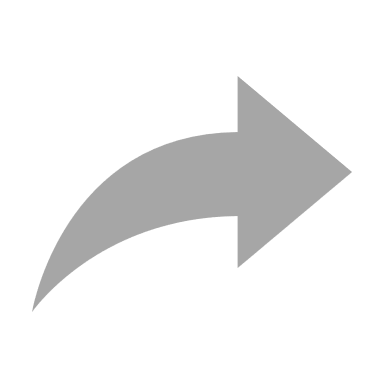 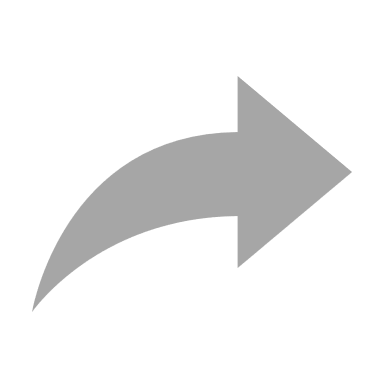 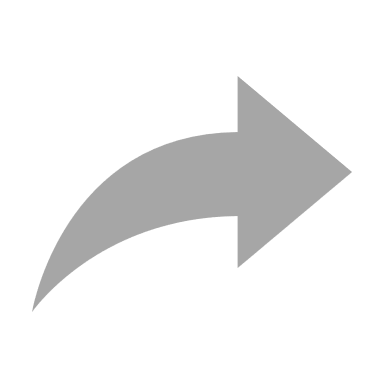 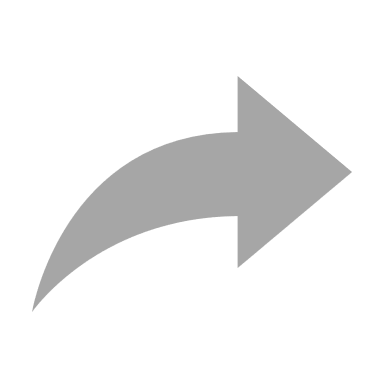 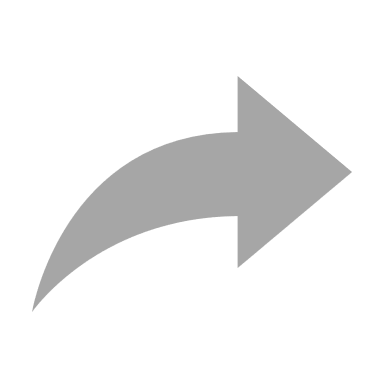 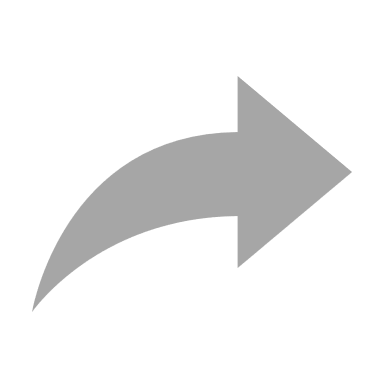 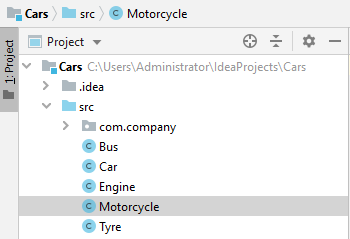 ניצור תחילה 
5 מחלקות, 
כפי שתכננו בUML
השתמשו בבניה האוטומטית כדי לבנות את פעולת הבנאי, פעולות ,gets sets וToString
public class Tyre{    //atributes    private String company;    private double width;    private double section;          private double radius;}
public class Engine{    //atributes    private String company;    private int horsePower;}
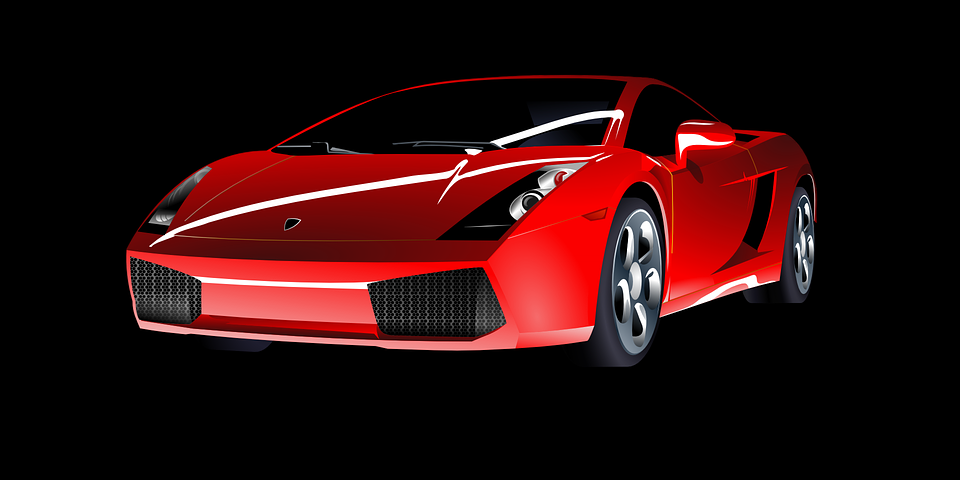 public class Car{    //atributes    private String company;    private Tyre tyre;    private int numOfTyres;    private Engine engine;}
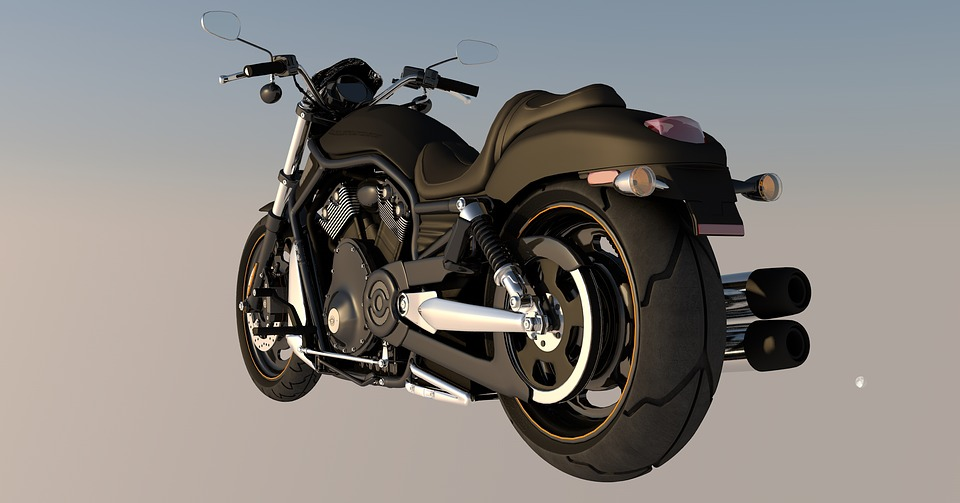 public class Motorcycle{    //atributes    private String company;    private Tyre tyre;    private int numOfTyres;    private Engine engine;}
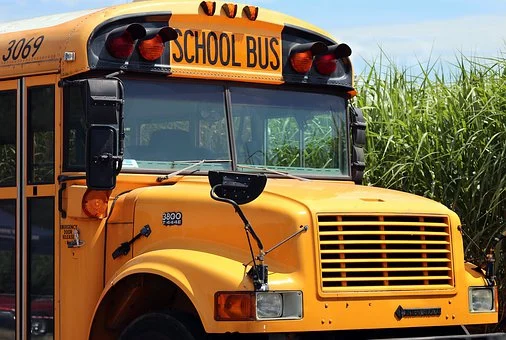 public class Bus{    //atributes    private String company;    private Tyre tyre;    private int numOfTyres;    private Engine engine;    private int numOfPassengers;}
נגדיר פעולות ייחודיות לכמה מן המחלקות. 
במחלקת Tyre נגדיר את 2 הפעולות הייחודיות הללו:
public Tyre copyTyre(){    //create and return new Tyre    Tyre newTyre = new Tyre(this.company, this.width, this.section, this.radius);    return newTyre;           }public boolean bigger(Tyre t){    //return true if this tyre is bigger than t    if (this.radius > t.getRadius())        return true;    else        return false;}
נגדיר פעולות ייחודיות למחלקה Engine
public boolean stronger(Engine e){//return true if this engine is stronger than e    if(this.horsePower > e.getHorsePower())        return true;    else        return false;}public boolean isMercedes(){    //return true if company=='Mercedes’    if(this.company.equals(“Mercedes"))        return true;    else        return false;}
בניית עצם מסוג מכונית בפעולה ראשית main:
public static void main(String[] args){    //define a car    Engine e= new Engine("toyota",180000);    Tyre t = new Tyre("Eliance",175,70,17);    Car c= new Car("Toyota","CHR",t,4,e);}
בנייה של עצם מסוג Engine
בנייה של עצם מסוג Tyre
רק לאחר שבנינו מנוע וצמיג, ניתן לבנות מכונית (או כל כלי רכב אחר)
ניתן לבנות עצם מסוג מכונית בפעולה ראשית main בכתיבה קצרה יותר:
public static void main(String[] args){    //define a car        Car c= new Car("Toyota",
                   "CHR",
                   new Tyre("Eliance",175,70,17),
			   4,
		        new Engine("toyota",180000)
			  );}
בנייה של עצם מסוג Tyre
בנייה של עצם מסוג Engine
בהמשך לתוכנית העיקרית שבה יצרנו מופע של העצם Car
נייצר כעת עצם מסוג Bus ונשווה בין סוגי המנועים שלהם.
//define a busEngine e2= new Engine("Mercedes",420);Tyre t2 = new Tyre("KMAX",205,50,21);Bus b= new Bus("Mercedes",t2,6,e2);System.out.println("bus has stronger engine than a car-"+
                                    b.getEngine().stronger(c.getEngine()));
פעולה המחזירה את התכונה Engine
b עצם מסוג Bus
פעולה המחזירה את התכונה Engine
c עצם מסוג Car
פעולה במחלקת Engine
לתרגול:
סיימו לבנות את כל המחלקות.
בנו פעולות ייחודיות לכל אחת מהמחלקות.
בדקו את עצמכם בפעולה הראשית, עבור כל אחת מהפעולות בכל המחלקות שכתבתם.
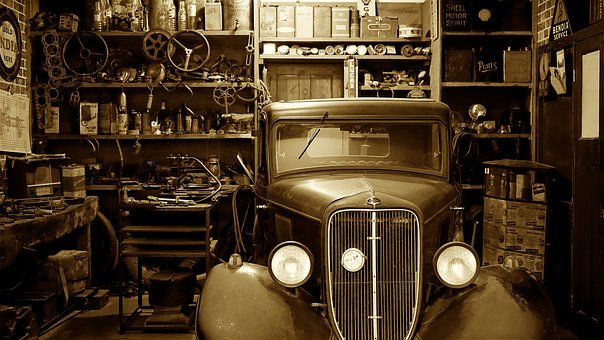 בהצלחה
את שני הקבצים, תוכלו לראות בכתובת הבאה:
https://drive.google.com/drive/folders/1qmuy5IjbAqVYPqcK5TRhFSgxrXe7u8KJ?usp=sharing
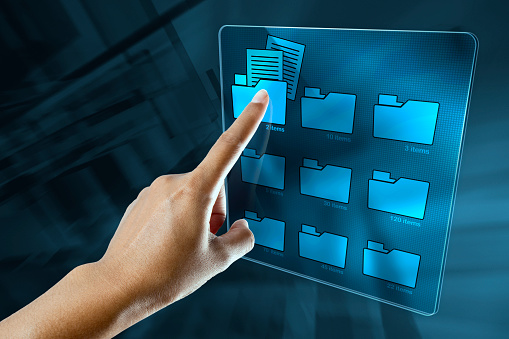 שקופית זו היא חובה
מלאו את פרטי השיעור, המקצוע והמורה .
(אין צורך להשאיר את הכיתובים "שם השיעור" , "המקצוע", מחקו אותם וכתבו רק את הפרטים עצמם).
עצמים(Objets)  ומחלקותמחלקת שרות
מדעי המחשב יסודות1– Java
שם המורה: אסנת אנגלמן 
צוות בודקות: צוות המורות למדעי המחשב
                                בבית הספר הריאלי העברי בחיפה
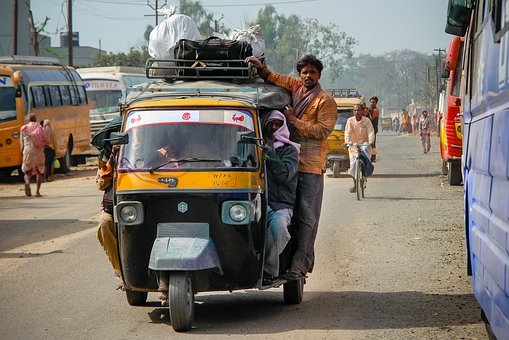 מה נלמד היום?
שקופית זו היא חובה
מלאו את פרטי השיעור, המקצוע והמורה .
(אין צורך להשאיר את הכיתובים "שם השיעור" , "המקצוע", מחקו אותם וכתבו רק את הפרטים עצמם).
נבנה מחלקת שרות, מחלקה אשר תספק לנו שרות (פעולות) על מערך.
טיפוס הנתונים מערך כבר מוגדר בשפה ולכן אנו נכתוב עבורו פעולות עזר (שהקומפיילר לא הכין עבורנו) כדי שנוכל להשתמש בפעולות הללו שוב ושוב בתוכניות עתידיות המשתמשות במערך.
האם אתם מכירים מחלקת שרות בשפה?
שלב התכנון- נתמקד במערך של מספרים מסוג int:
אילו פעולות נפוצות במערך של מספרים שלמים?
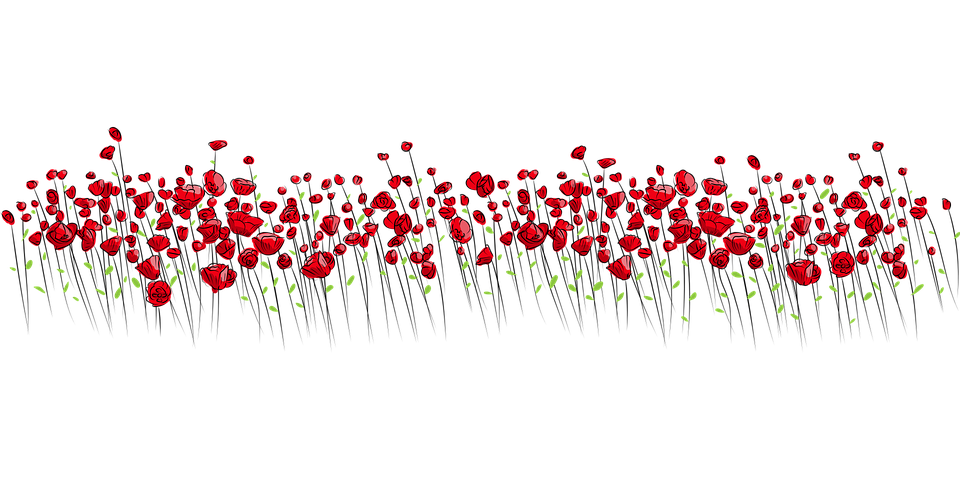 בניית מערך וקליטת נתונים אליו
בניית מערך והכנסת נתונים רנדומיים אליו
איפוס נתונים למערך
ממוצע הנתונים למערך
מציאת מספר מקסימלי במערך
פעולה להצגת העצם מערך
כמה מספרים במערך מעל הממוצע?
בכתיבת מחלקת שרות-		לא מגדירים תכונות, אלא פעולות בלבדבעת זימון של מחלקת שרות-	       יש להציבה כקובץ באותו הפרויקט (או ליבא את המחלקה )	 אין יוצרים מופעים של העצם(בפעולה ראשית)	כדי לזמן פעולה, יש לקרא בשם המחלקה, ואז לקרא לפעולה הרלוונטית	אין תוכנית ראשית במחלקת שרות
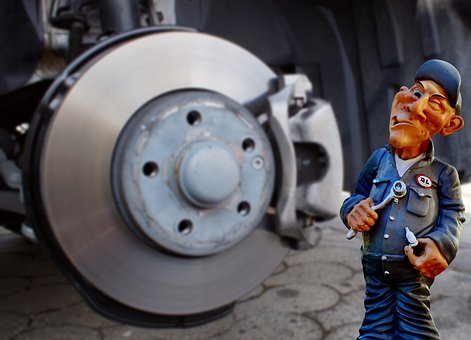 נממש את הפעולות שהצענו בכתיבה.)כל אחד מצידו האחר של הגשר)מציעה לכם להצטרף אלי ונבנה יחדיו, בו זמנית, את מחלקת השרות ואת המחלקה המשתמשת בה
אני                                                                 את/אתה
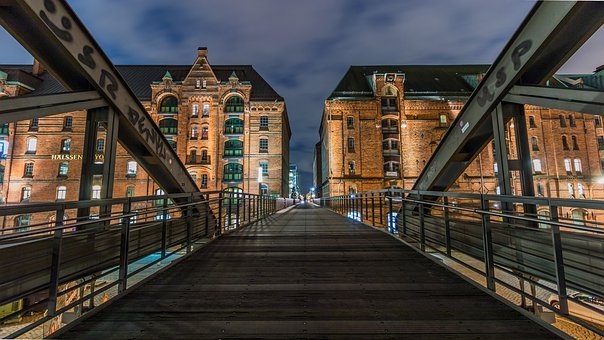 פרטו בשקופית זו את נושאי הלימוד של השיעור
פתחו פרויקט חדש בשם:ServiceClass ומחלקה חדשה בשם MyArray
import java.util.*;public class MyArray{
}
וכעת נבנה את הפעולה הראשונה במחלקת השרות builtInput()
public static int[] buildInput()    //טענת יציאה: הפעולה תבנה ותחזיר מערך של שלמים ותקלוט נתונים לתוכו    {        Scanner in= new Scanner(System.in);        int[] arr= new int[4];        for (int i=0; i<arr.length; i++)        {            System.out.println("enter input for "+(i+1)+"th item");            arr[i] = in.nextInt();        }        return arr;    }
פרטו בשקופית זו את נושאי הלימוד של השיעור
כדי לבחון את הביצוע של הפעולה שכתבנו במחלקת MyArray, פתחו מחלקה חדשה בשם TestMyArray, הכוללת את הפעולה הסטטית main
public class TestMyArray{
}
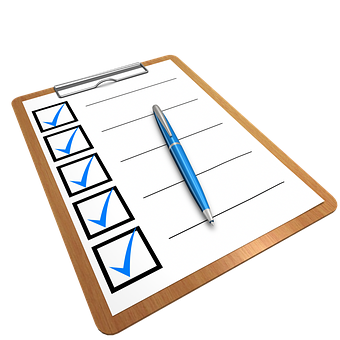 במחלקה סטטית זו נבנה פעולה ראשית אחת בשם main, ובה נזמן את הפעולה buildInput()
public class TestMyArray{    public static void main(String[] args)
    {
	int[]ar = buldInput();
    }
}
האם ניתן להריץ תוכנית זו?
פרטו בשקופית זו את נושאי הלימוד של השיעור
כדי לראות את תוצאות פעולת הבניה, נזמן אותה בקובץ TestMyAray ונקרא לפקודה להדפסה
public class TestMyArray{    public static void main(String[]args)    {        int[] ar1= MyArray.buildInput();        System.out.println(Arrays.toString(ar1));
    }
}
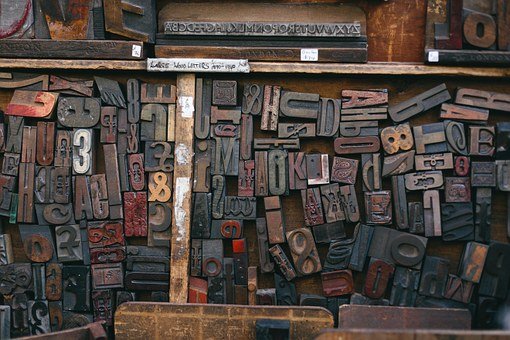 C:\Users\Administrator\IdeaProjects\ServiceClass\out\production\ServiceClass TestMyArray
enter input for 1th item
10
enter input for 2th item
20
enter input for 3th item
30
enter input for 4th item
40
Myarray is [10 , 20 , 30 , 40 , ]


Process finished with exit code 0
פעולה סטטית מוכנה במחלקת שרות בשפה-Arrays
כעת נבנה פעולה פנימית נוספת במחלקת שרות בשם builtRandom()
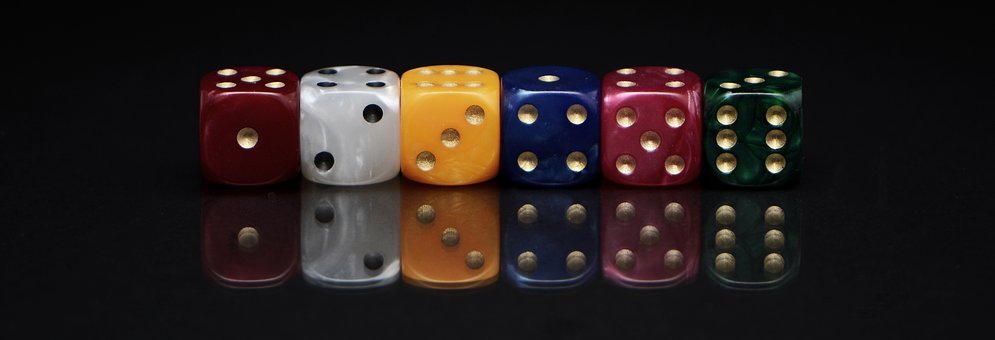 public static int[] buildRandomArray()//הפעולה תבנה ותחזיר מערך של מספרים שלמים רנדומיים בתחום עד 100{    Random rnd= new Random();    int[] arr= new int[4];    for (int i=0; i<arr.length; i++)    {        arr[i] = rnd.nextInt(100);    }    return arr;}
פרטו בשקופית זו את נושאי הלימוד של השיעור
כדי לראות את תוצאות הפעולה  buildRandom(), נזמן אותה בקובץ TestMyAray
public class TestMyArray{    public static void main(String[]args)    {        int[] ar1= MyArray.buildInput();        System.out.println(Arrays.toString(ar1));
        int[] ar2 = MyArray.buildRandom();
        System.out.println(Arrays.toString(ar2));
		

    }
}
C:\Users\Administrator\IdeaProjects\ServiceClass\out
enter input for 1th item
10
enter input for 2th item
20
enter input for 3th item
30
enter input for 4th item
40
My array is [10 , 20 , 30 , 40 , ]
My array is [32 , 64 , 51 , 6, 10 , ]


Process finished with exit code 0
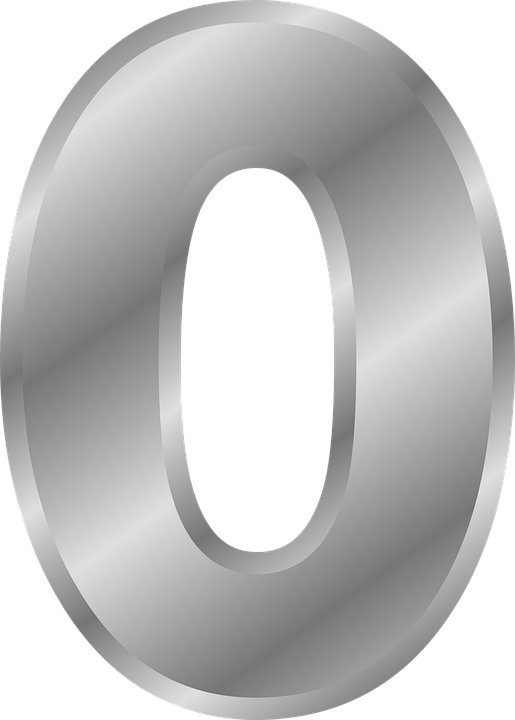 כעת נבנה פעולה פנימית נוספת במחלקת שרות בשם ipus(int[]ar)
public static void ipus(int[]ar)//הפעולה תשנה את ערכי המערך לאפס{        for (int i=0; i<arr.length; i++)    {        arr[i] = 0;    }    }
ופעולה פנימית נוספת במחלקת שרות בשם maxItem(int[]ar)
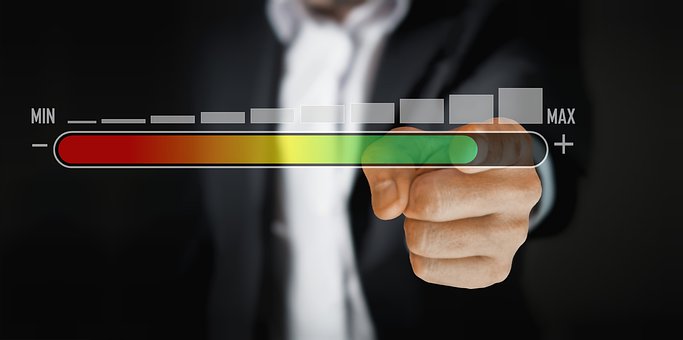 public static int maxItem(int[]arr)//טענת כניסה: הפעולה תקבל מערך של שלמים//טענת יציאה: הפעולה תחזיר את הערך המקסימי במערך{    int max = arr[0];    for (int i=1; i<arr.length; i++)        if (max<arr[i])            max=arr[i];    return max;}
כעת נבנה שתי פעולות פנימית נוספות במחלקת שרות בשמות average(int[]ar),  aboveAverage(int[]arr)
public static int aboveAverage(int[]arr)//טענת כניסה: הפעולה תקבל מערך של שלמים//טענת יציאה: הפעולה תחזיר כמה איברים גדולים מהממוצע במערך{    int count=0;    double avg = MyArray.average(arr);    for (int i=0; i<arr.length; i++)        if (arr[i] > avg)            count++;     return count;}
public static double average(int []arr)//טענת כניסה: הפעולה תקבל מערך של שלמים//טענת יציאה: הפעולה תחזיר ממוצע איברי המערך{    int sum = 0;    for (int i=0; i<arr.length; i++)        sum+ = arr[i];        return sum/(double)arr.length;}
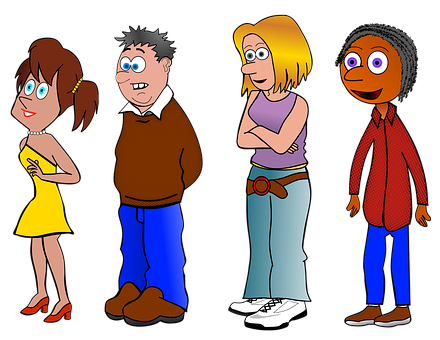 מה מיוחד בכתיבה בפעולה aboveAverage?
פרטו בשקופית זו את נושאי הלימוד של השיעור
כדי לראות את תוצאות כל הפעולות שכתבנו, נזמן אותן בקובץ TestMyAray
public class TestMyArray{    public static void main(String[]args)    {        int[] ar1= MyArray.buildInput();        System.out.println(Arrays.toString(ar1));        int[] arRand = MyArray.buildRandomArray();        System.out.println(Arrays.toString(arRand));        MyArray.ipus(arRand);        System.out.println(Arrays.toString(arRand));        System.out.println("average of array is 				"+MyArray.average(ar1));        System.out.println("maximum of array is 				"+MyArray.maxItem(ar1));        System.out.println("above average : 			        "+MyArray.aboveAverage(ar1));    }}
enter input for 1th item
10
enter input for 2th item
20
enter input for 3th item
30
enter input for 4th item
40
My array is [10 , 20 , 30 , 40 , ]

My array is [5 , 73 , 29 , 46 , ]

My array is [0 , 0 , 0 , 0 , ]

average of array is 25.0
maximum of array is 40
above average : 2
הדגשים לשיעור זה:
מחלקת שרות- מחלקה בה ירשמו פעולות שנרצה להשתמש בהן בתוכניות אחרות.
כדי לזמן פעולות, מחלקת השרות צריכהלהמצא באותה המחציה של הפרויקט עליו אני עובדת (או לייבא את המחלקה)
כל אחת מהפעולות במחלקה הן בהרשאת static.(אינן פועלות על עצמים)
במחלקה זו, לא תהיה הפעולה main
כמו בכל תוכנית שכתבנו, פעולה יכולה לזמן פעולה אחרת במחלקה
כדי לזמן פעולות מתוכה, עלינו לקרא בשם המחלקה, נקודה ואז שם הפעולה
<className> . <methodName()>
נקודות למחשבה/תרגול בהמשך-
ניתן לחשוב על פעולות נוספות במחלקה MyArray כמו:
פעולה המקבלת שני מערכים ומחזירה מערך שלישי המכיל את סכום האיברים המקבילים בשני המערכים
פעולה המוצאת כמה מספרים חיוביים(או מעל num מסוים)  במערך
פעולה המפחיתה כל איבר במערך בnum
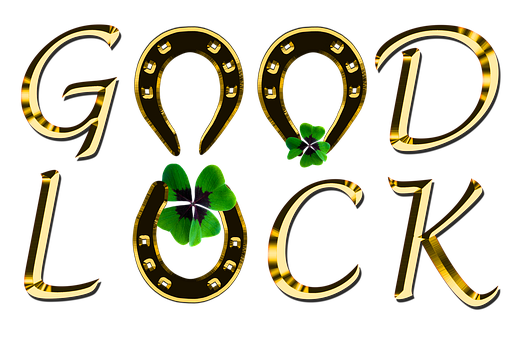 לחילופין או בהמשך, לכתוב מחלקת שרות עבור מערך דו-מימדי
נקודות למחשבה/תרגול בהמשך-
ניתן לחשוב על פעולות נוספות במחלקה MyArray כמו:
פעולה המקבלת שני מערכים ומחזירה מערך שלישי המכיל את סכום האיברים המקבילים בשני המערכים
פעולה המוצאת כמה מספרים חיוביים(או מעל num מסוים)  במערך
פעולה המפחיתה כל איבר במערך בnum
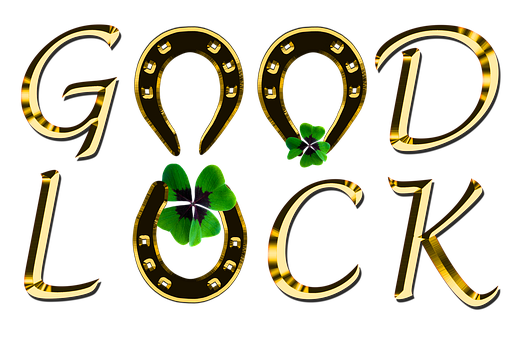 לחילופין או בהמשך, לכתוב מחלקת שרות עבור מערך דו-מימדי
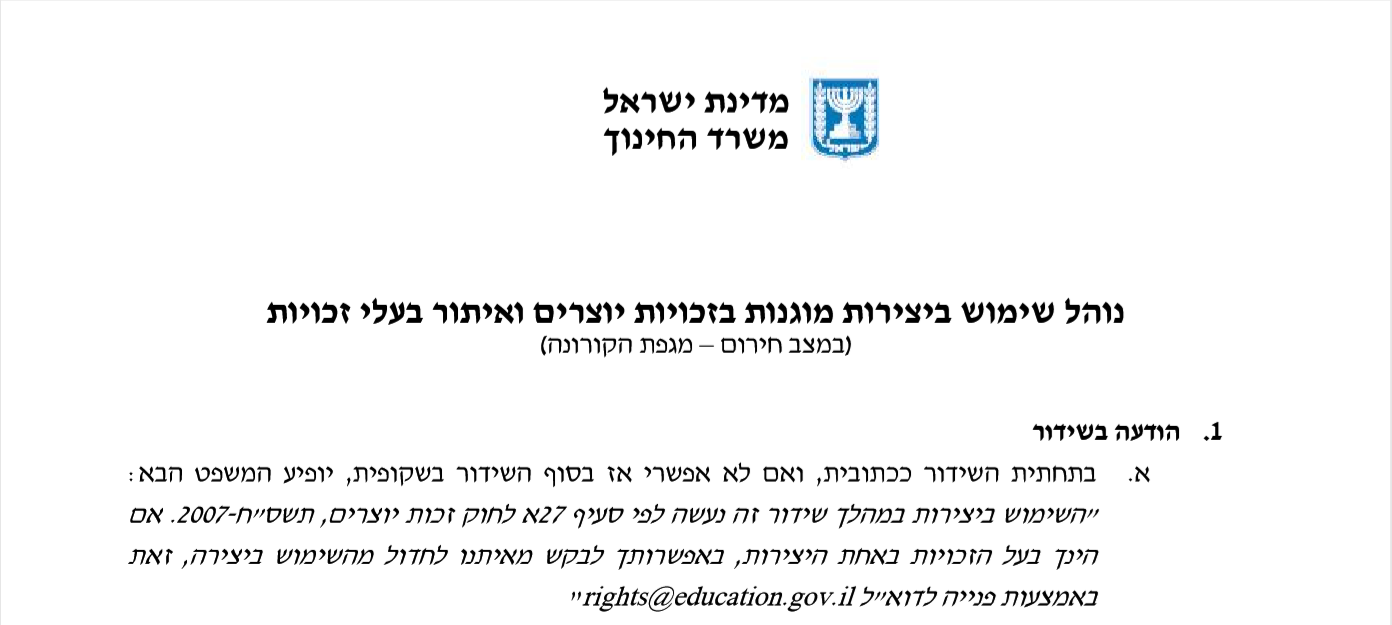 שקופית זו היא חובה
שימוש ביצירות מוגנות בזכויות יוצרים ואיתור בעלי זכויות
השימוש ביצירות במהלך שידור זה נעשה לפי סעיף 27א לחוק זכות יוצרים, תשס"ח-2007. אם הינך בעל הזכויות באחת היצירות, באפשרותך לבקש מאיתנו לחדול מהשימוש ביצירה, זאת באמצעות פנייה לדוא"ל rights@education.gov.il
התמונות לקוחות מאתר pixabay